Virginia Syndromic surveillance Advisory Group
Second Meeting
June 15, 2017
1
Agenda
Introductions
Pre-Assessment Survey Responses
Syndromic Surveillance Data Elements
Surveillance Tool – ESSENCE
Break for Lunch
Discussion
NSSP User Access Roles
NSSP User Access Forms
2
Introductions
Em Stephens
Enhanced Surveillance Analyst
Emily.Stephens@vdh.virginia.gov
804-864-7254
Erin Austin, MPH
Enhanced Surveillance Coordinator
Erin.Austin@vdh.virginia.gov 
804-864-7548
3
Pre-assessment Survey responses
4
Pre-Assessment Survey
Plan to conduct survey every year that Virginia Syndromic Surveillance Advisory Group is active
Responses will enable VDH to measure success of group in reaching goals and objectives
Will also help direct further meetings

April 2017
Survey conducted using REDCap online survey tool
Results analyzed using SAS 9.3
Identified median response for each category analyzed
5
Goal and Objectives
Goal is to increase understanding and use of syndromic surveillance data
Hold regular meetings to facilitate collaboration (minimum two per year)
Maintain diverse membership
Define a set of protocols for data sharing
Provide trainings to improve knowledge
Provide NSSP access to those eligible
Encourage use of SyS data to inform business practices
Obtain feedback on SyS data and reports
Evaluate success of advisory group
6
Survey Reponses
17 complete responses out of 39 for 44% response rate 
9 (53%) identify as epidemiologists
3 (18%) as emergency preparedness
4 (24%) as healthcare
1 (6%) as public safety

15 (88%) respondents attended initial VSSAG meeting
7
Purpose of Syndromic Surveillance
7 (41%) respondents reported considerable experience with understanding the purpose of syndromic surveillance. 
Each respondent reported at least limited experience 
Respondents identified as epidemiologists were more likely to report considerable or extensive experience
Median: considerable experience
8
Routine Analysis
5 (29%) respondents each reported some experience and no experience with routine analysis of syndromic surveillance data. 
Median: Some experience
9
Non-Routine Analysis
5 (29%) respondents each reported considerable experience or some experience analyzing syndromic surveillance data on a non-routine basis or in response to recent events. 
Median: Some experience
10
Interpreting Reports
5 (29%) respondents each reported considerable experience or no experience interpreting VDH-produced syndromic surveillance reports.
Tied for most common response, resulting in a median response between the two levels.
Median: Some experience
11
Interpreting Tableau
6 (35%) respondents reported no experience interpreting VDH-produced syndromic surveillance interactive Tableau dashboards. 
Median: Some experience
12
Using ESSENCE
6 (35%) respondents reported considerable experience using syndromic surveillance tool ESSENCE for data analysis. 
5 (29%) have no experience
Median: Some experience
13
Data Source Integration
6 (35%) respondents each reported considerable experience or some experience comparing or integrating syndromic surveillance data with other data sources. 
Median: Some experience
14
Internal Communication
7 (41%) respondents reported some experience with communicating or sharing syndromic surveillance information within organization.
Median: Some experience
15
External Communication
6 (35%) respondents reported some experience with communicating or sharing syndromic surveillance information with outside partners. 
Median: Some experience
16
ESSENCE Access
5 (29%) respondents have been granted access to the Virginia version of ESSENCE
2 (12%) respondents have been granted access to the NSSP version of ESSENCE
17
Data Use
During the past year (since April 2016), survey respondents have used syndromic surveillance data for the following purposes:






Could select all reasons that applied
18
Comments
How can infection preventionists use chief complaint data more effectively to identify potential reportable diseases or visits of concern?
I’m interested in how these data can be used to monitor emerging problems and how they might be used for decision-making or planning purposes (i.e., by establishing baselines, triggers for action).
I would love to have additional training on using the ESSENCE system. We have had many updates and new versions of ESSENCE but little training on how to best utilize it in our daily work practices. I am aware of the tutorial videos available but have not had time to utilize these yet. I assume they will support efforts to navigate the updated system.
I think this taskforce would benefit from participation of healthcare systems IT rep.
19
Summary
Survey helped identify some knowledge gaps in data analysis, Tableau interpretation, ESSENCE use and access, and external communication
Focus for future VSSAG meetings
Hope to improve median level of experience, number of ESSENCE users, and rates of use within the past year
We know that not every measure is applicable to every VSSAG member
20
Syndromic Surveillance data elements
21
Data Standards
Determines how the data submitted to VDH must be formatted
VDH currently accepts 2 standards 
Flat file
Health Level 7 (HL7)
Both standards are required to be submitted electronically
22
Data Standards – Flat File
VDH specific-standard established in 2004 
14 fields with basic facility, patient, and visit info
Data fields generally populated with free-text – no standardized codes for diagnoses or discharges
One message per visit – “flat file”
Aggregated data file (“batch”) sent every 24 hours
31 out of 156 (20%) facilities in Virginia still use this format
23
Data Standards – HL7
National standard established in 2011 with some VDH-specific modifications
Requires additional data elements be sent
Requires standardized coded values be used (diagnosis, discharge, race, ethnicity)
More than one message per visit
Supports near real-time surveillance as first message can be received while patient still in ED
Allows visits details to be sent as they become available (i.e. coded diagnosis information after medical billing)
Received in real-time or 6-hour batch file (rare)
125 out of 156 (80%) facilities in Virginia use this format
24
Data Standards – HL7
Adherence to national HL7 standard is required by electronic health record incentive program (Meaningful Use)
Standardizes how data are captured and reported across jurisdictions 
Allows for comparison of data in national CDC’s National Syndromic Surveillance Program (NSSP) ESSENCE system
25
Data Reporting Frequency
Data received by VDH within 24 hours of visit
Data sent from VDH to CDC within 6 hours of receipt
Data processing into ESSENCE at CDC takes approximately 1 day
Available within ~2 days of visit event
Message is sent to VDH in batch file (all visits on 6/15/17) at 6:00 am on 6/16/17
Visit available in ESSENCE at ~12:00 pm on 6/17/17
Visit occurs at Facility A at 6:00 am on 6/15/17
Message sent by VDH to CDC at 12:00 pm on 6/16/17
26
Data Elements
Facility Information
Facility Name/Campus
Facility Type
Facility Location
Demographics
Patient Identifier (MRN, MPI)
Date of Birth
Sex
Race/Ethnicity 
Not always available
Residential Zip Code



Visit Information
Chief complaint (CC)
Discharge Diagnosis (DD)
Not always available
Visit Date/Time
Visit Number
Discharge Disposition
Patient Class
27
Facility Information
Facility Name or Campus Name
Facility Type
Emergency Department
Urgent Care
Facility Location
Assigned by syndromic surveillance staff
Geo-located for mapping capabilities
28
Patient Information
Patient Identifier
Medical Record Number, Master Patient Index, etc.
Unique to patient, not unique to visit
Identifier provided is determined by facility submitting data
29
Patient Demographics
Date of Birth
Age calculated from DOB
Sex
Race and Ethnicity
Not available for all visits 
23% of 2016 visits missing one or both fields
Available race and ethnicity options found on Public Health Information Network Vocabulary Access and Distribution System (PHIN VADS)
Residential Zip Code
Residential FIPS Code coming soon
30
[Speaker Notes: Races include White, Black of African American, Asian, American Indian or Alaska Native, Native Hawaiian or Other Pacific Islander, Other Race, and Unknown
Ethnicities include Hispanic or Latino, Not Hispanic or Latino, Unknown]
Visit Information - Chief Complaint
Chief complaint (CC) is the patient-stated or registration staff-interpreted reason for seeking care
Ideally non-standardized free-text field 
Some facilities only able to provide drop-down options
Can be captured in-person or via registration kiosk
Generally non-specific and based on symptoms
Available to VDH within 24 hours
31
Visit Information – Discharge Diagnosis
Coded discharge diagnoses (DD) available after visit occurs
VDH receives diagnosis information anywhere from hours to weeks after visit
Can include multiple diagnoses
Some facilities send coded underlying conditions
Coded in International Classification of Diseases (ICD) – 9th or 10th edition
Not available on all visits
29% of 2016 visits missing diagnosis information
More specific than CC but less flexible than free text
32
Visit Information
Visit Date/Time
Visit Number
Discharge Disposition
Where a patient is sent after ED visit (routine discharge to home, admitted as inpatient, transferred to another hospital, etc.)
Patient Class
Indicates emergency, inpatient, outpatient visit type
33
Future Data Elements
VDH is currently exploring ability to accept additional data elements in future
Height, weight, pregnancy status, travel history, and others
We will keep you updated as more information becomes available
34
Surveillance Tool - Essence
35
ESSENCE Overview
Electronic Surveillance System for the Early Notification of Community-based Epidemics
Made available to public health and partners through National Syndromic Surveillance Program (NSSP)
Tool that assists with analysis and visualization of syndromic surveillance data 
Allows users to:
Conduct epidemiologic and data analyses
Monitor trends over time, geography, and across multiple data sources
Identify issues affecting the public’s health
36
ESSENCE Background
Developed by Johns Hopkins University Applied Physics Laboratory (JHU APL) in partnership with Department of Defense (DoD)
Currently used by jurisdictions across the country, including Virginia, National Syndromic Surveillance Program (NSSP) and Aggregated National Capital Region (ANCR)
37
ESSENCE Benefits
System is robust but also flexible allowing for surveillance of various health issues
Assigns visits to pre-defined syndromes/subsyndromes
Allows user to customize searches for specific issues or events
Applies statistical algorithms to detect anomalies (higher than expected values)
Various options to visualize and display data
38
ESSENCE Access
Plan to provide access to NSSP’s BioSense Platform, including ESSENCE tool
Currently working on access protocol and documentation
Seeking input from VSSAG members – request for review in August
39
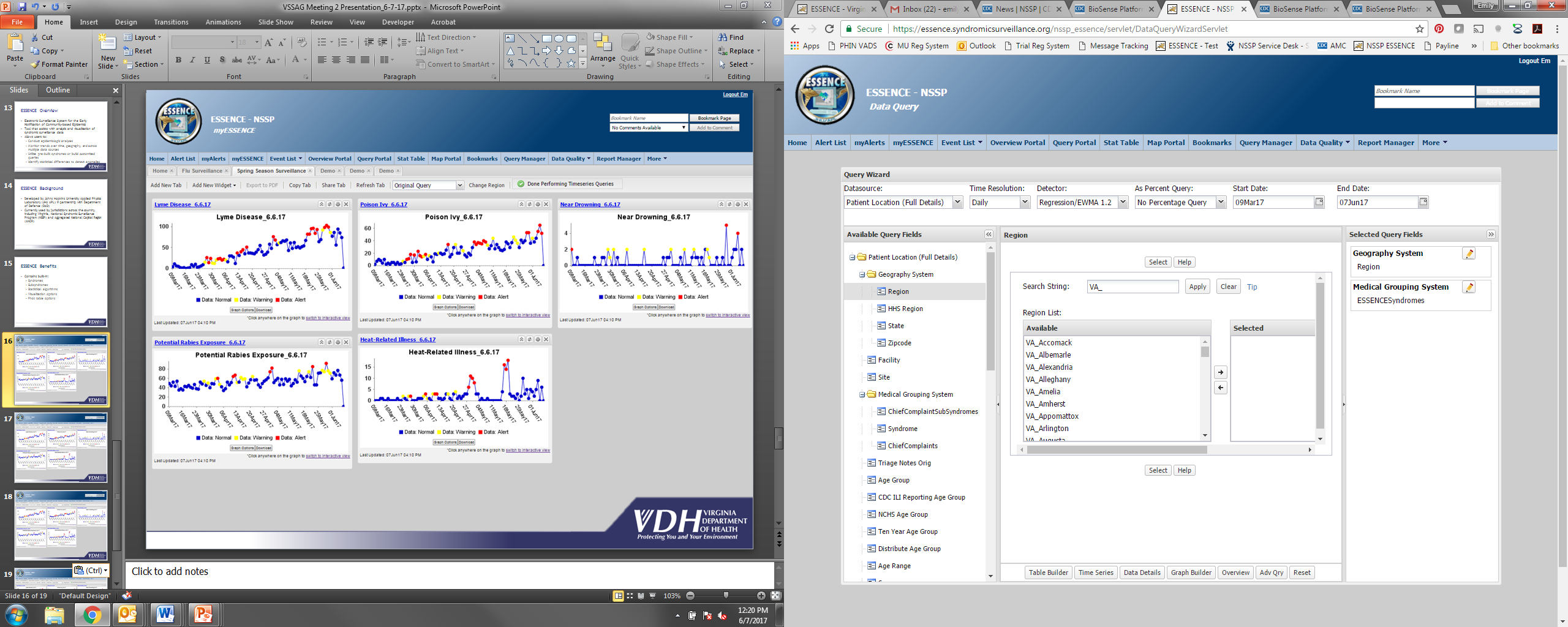 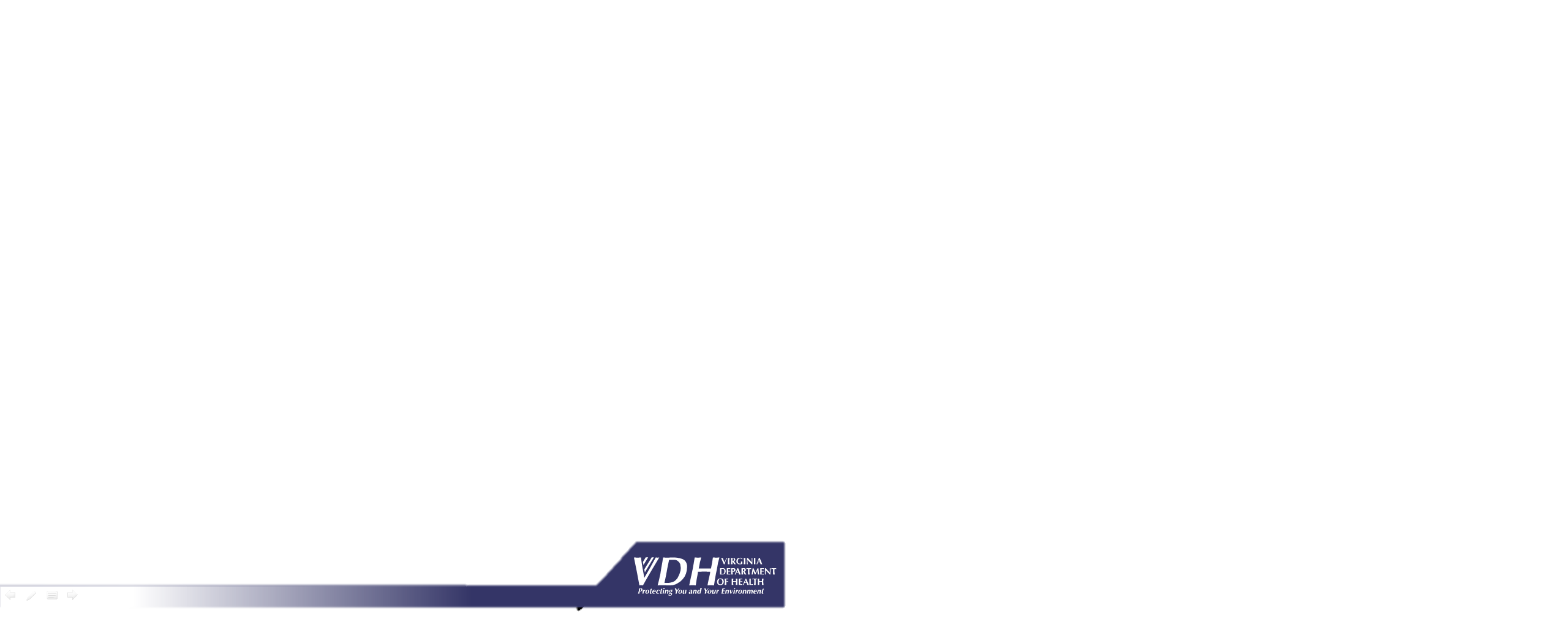 40
[Speaker Notes: There are multiple options for providing access to data – two of these options are by patient location or facility location

Patient location is by the 5-digit residential zipcode. These zipcodes are also equated (mapped) to cities and counties. When viewing data by patient location, you can choose specific zipcode(s), cities/counties, or the entire state. In this case, the location of the facility (provided it’s in Virginia) where they sought care does not matter. 

CDC is working to make it possible to see all patients from a specific geographic location you have data access to, regardless of what state they sought care in. For example, if a patient from Richmond were to seek care in Indianapolis, Virginia users with access to Richmond data would be able to view that patient. If they have aggregate access, that patient would be rolled into all others from Richmond area, and the user may not be aware of where that patient sought care. If the user has line level access, then they’ll be able to see all the specifics about that visit, including the name of the facility that saw them in Indianapolis.

Of note in the geographic breakdowns, “region” means city/county, “Site” is equivalent to “State” in that it means all of Virginia, HHS Region is Region 3 (Virginia, West Virginia, DC, Maryland, Delaware, and Pennsylvania), and “hospital” means facility (hospital ED, freestanding ED, or urgent care center)]
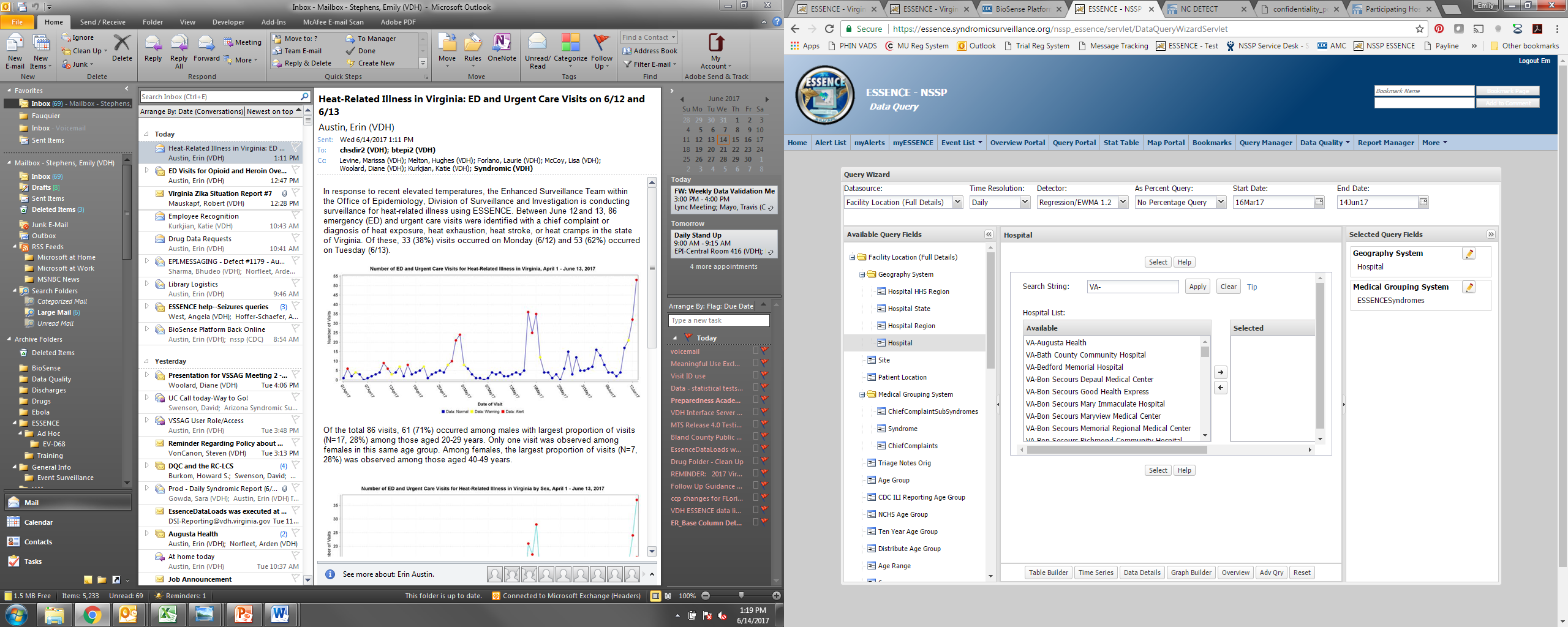 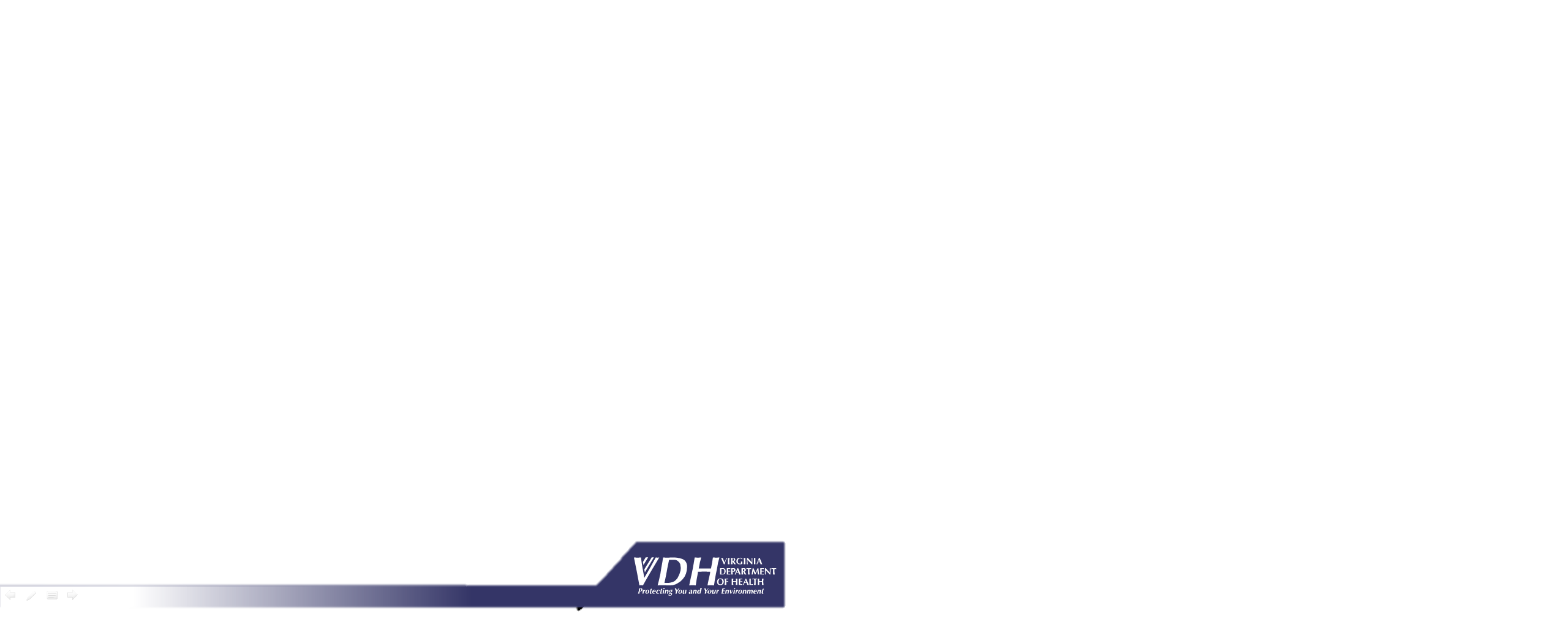 41
[Speaker Notes: By facility location, can view data by all facilities in the state, all facilities physically located in a certain city or county, or by specific facility. Pictured here is the “hospital” option where you can select one or more facilites by name. This is one of the points we would like to discuss – currently users can see all hospital names, regardless of access role. Would your organization need to have facility names suppressed?

Again, in the geographic breakdowns, “region” means city/county, “Site” is equivalent to “State” in that it means all of Virginia, HHS Region is Region 3 (Virginia, West Virginia, DC, Maryland, Delaware, and Pennsylvania), and “hospital” means facility (hospital ED, freestanding ED, or urgent care center)]
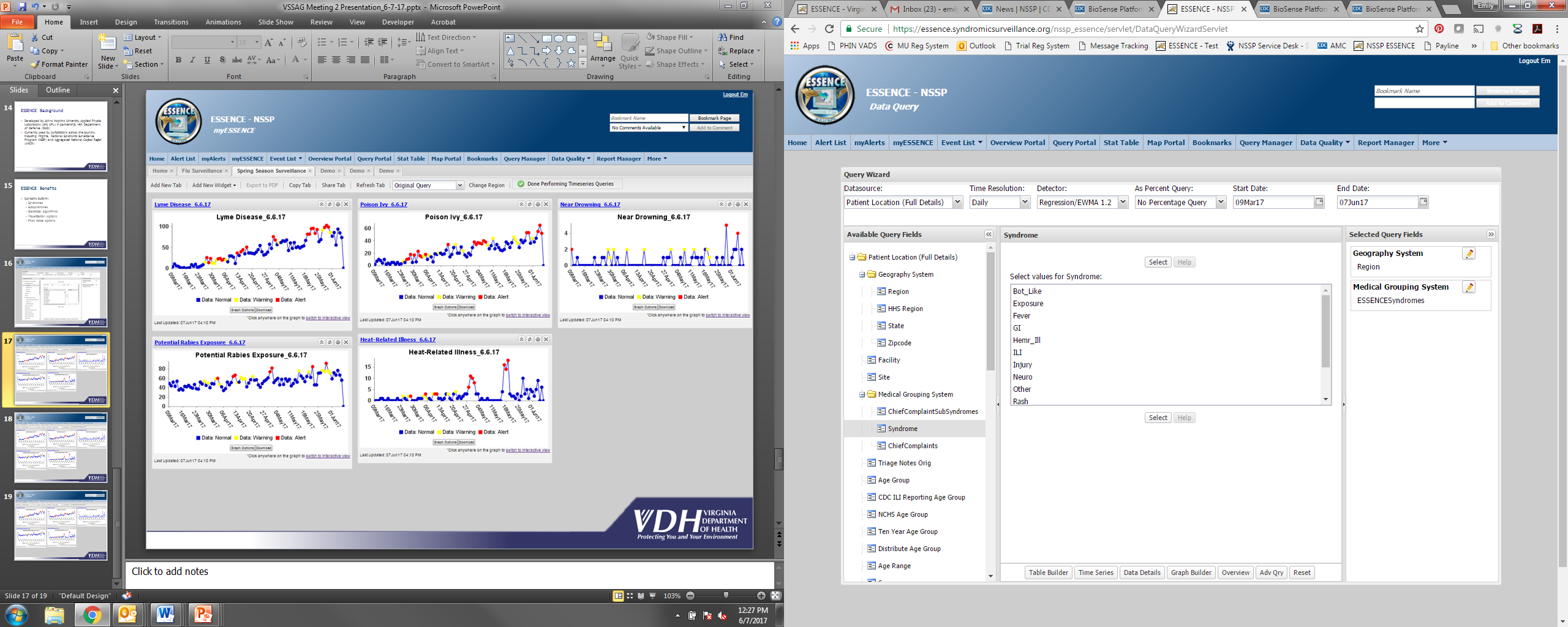 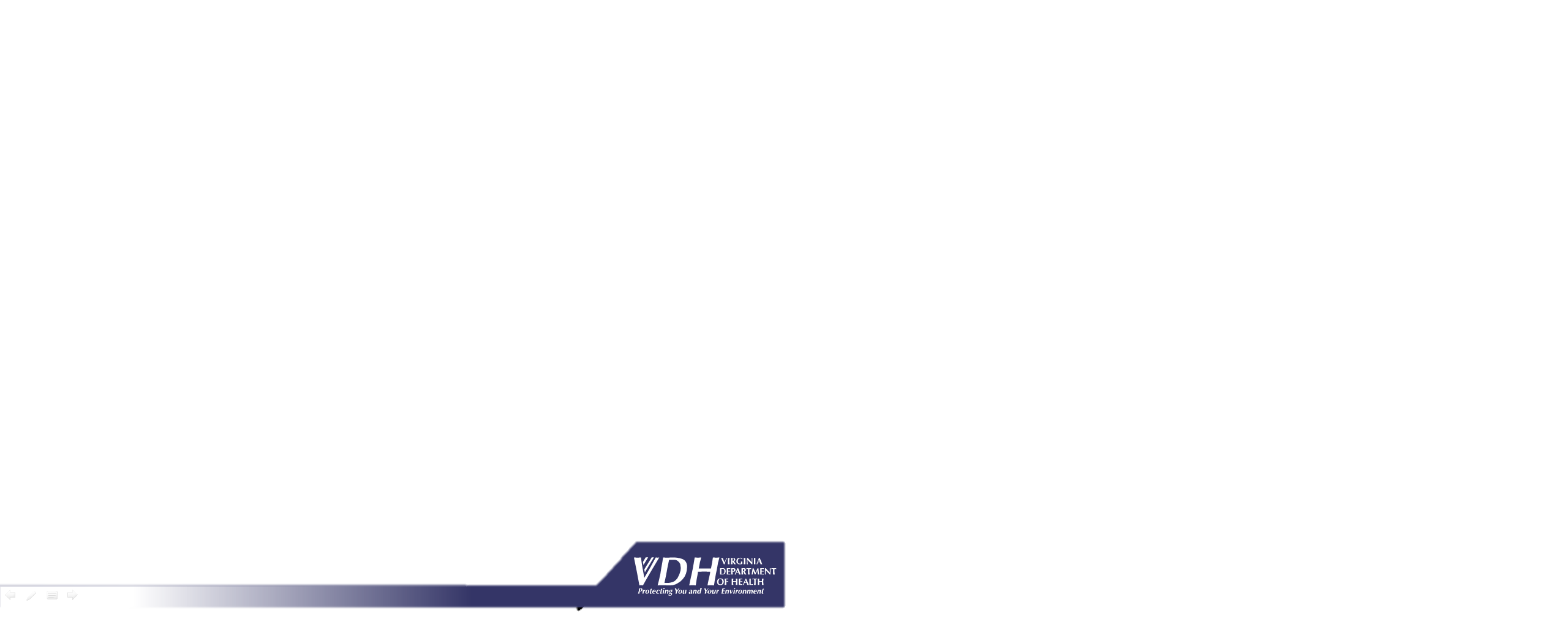 42
[Speaker Notes: After selecting the geographic distribution of data (either by patient location or facility location), users can select one of the pre-built syndromes. This is one of the benefits of ESSENCE, as every visit is categorized into at least one visit. (Could be more, could be “other”)]
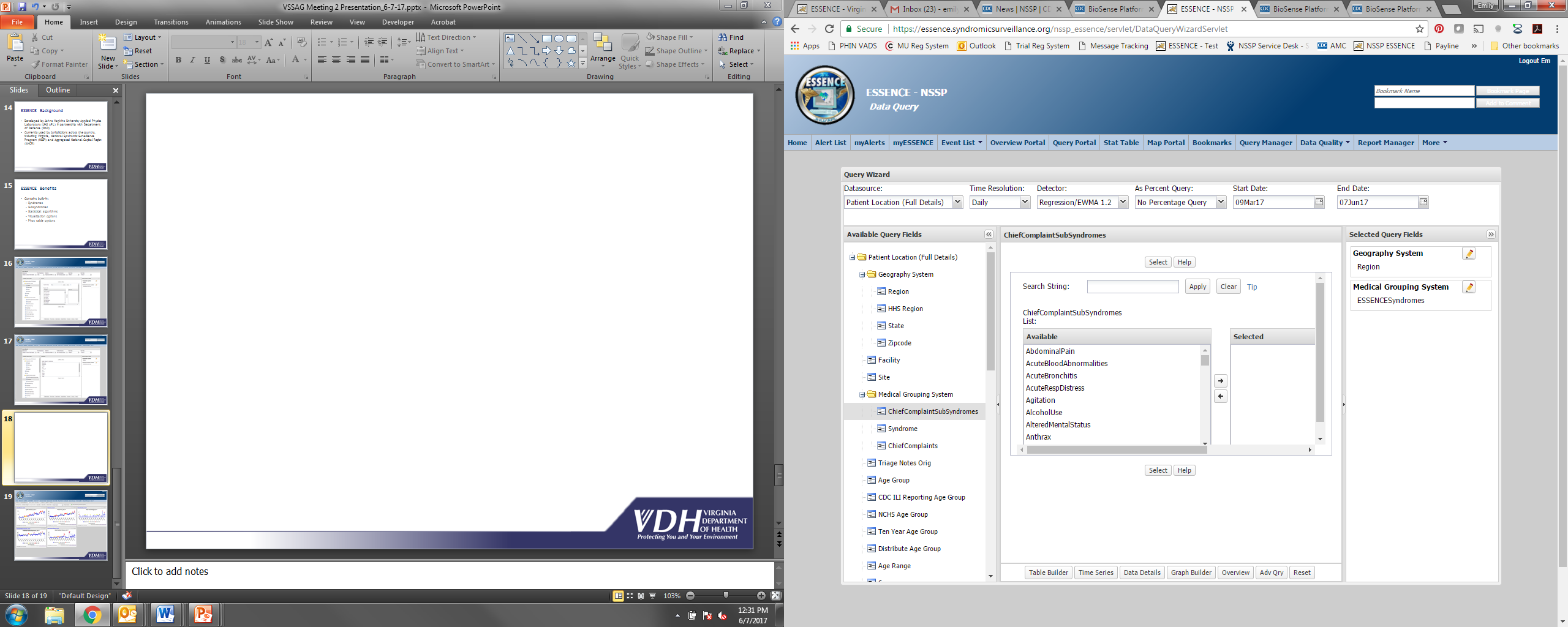 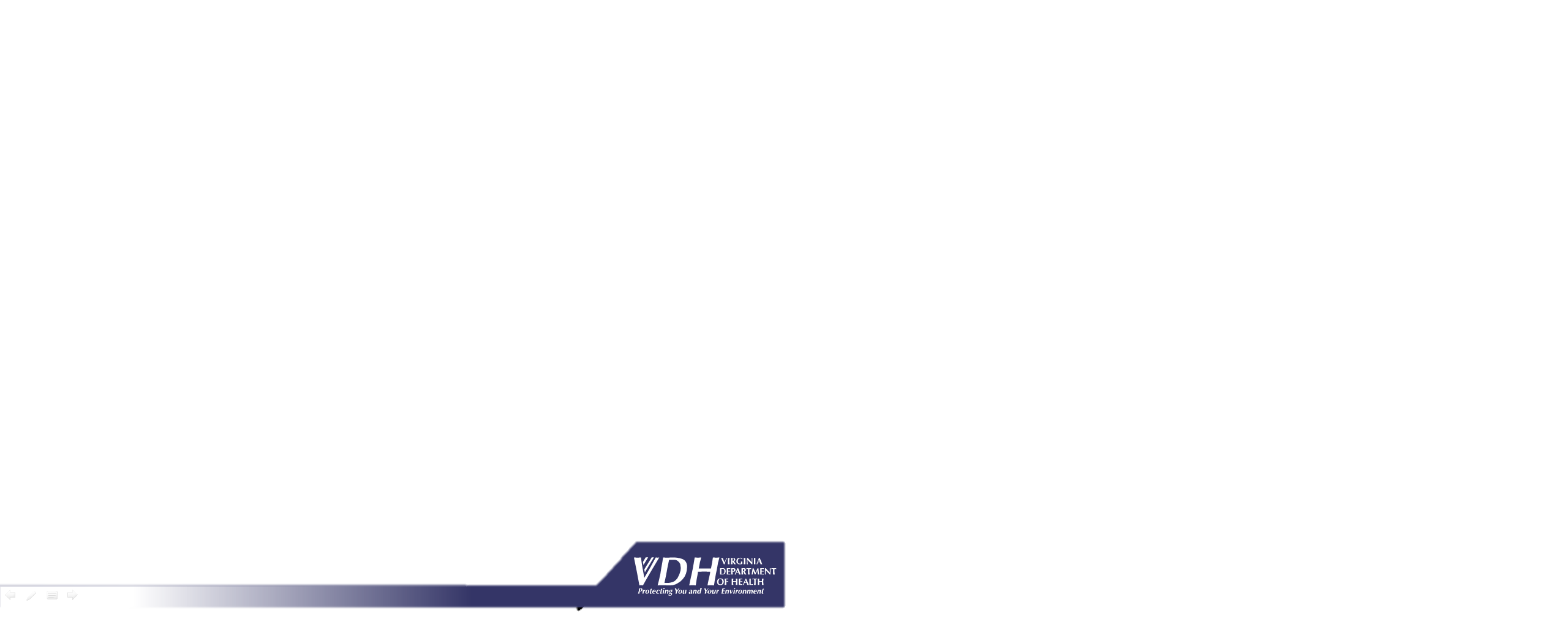 43
[Speaker Notes: Also a list of 160+ subsyndromes to choose from. These are more specific options that pull individual symptoms, diseases, or non-communicable conditions.

There’s a few other options for identifying visits that meet certain clinical criteria:
A free-text query allows the user to specify exactly what chief complaint terms are included or excluded. These queries are extremely helpful in preparation or response to a specific event. The user may be conducting surveillance around a large-scale event and want to know if anyone seeking care mentioned the name of the event. Users may be conducting surveillance in response to a natural disaster or outbreak and want to know if a specific set of terms is mentioned.
A CCDD query allows for a similar method of searching for specific terms in either the chief complaint or diagnosis field. This allows for identification of visits for a specific condition that may first present to the ED with an unspecific chief complaint.
Users can also conduct this style of ad-hoc data searching with just the diagnosis. This is often helpful if the user wants only visits that were coded with a specific ICD category.]
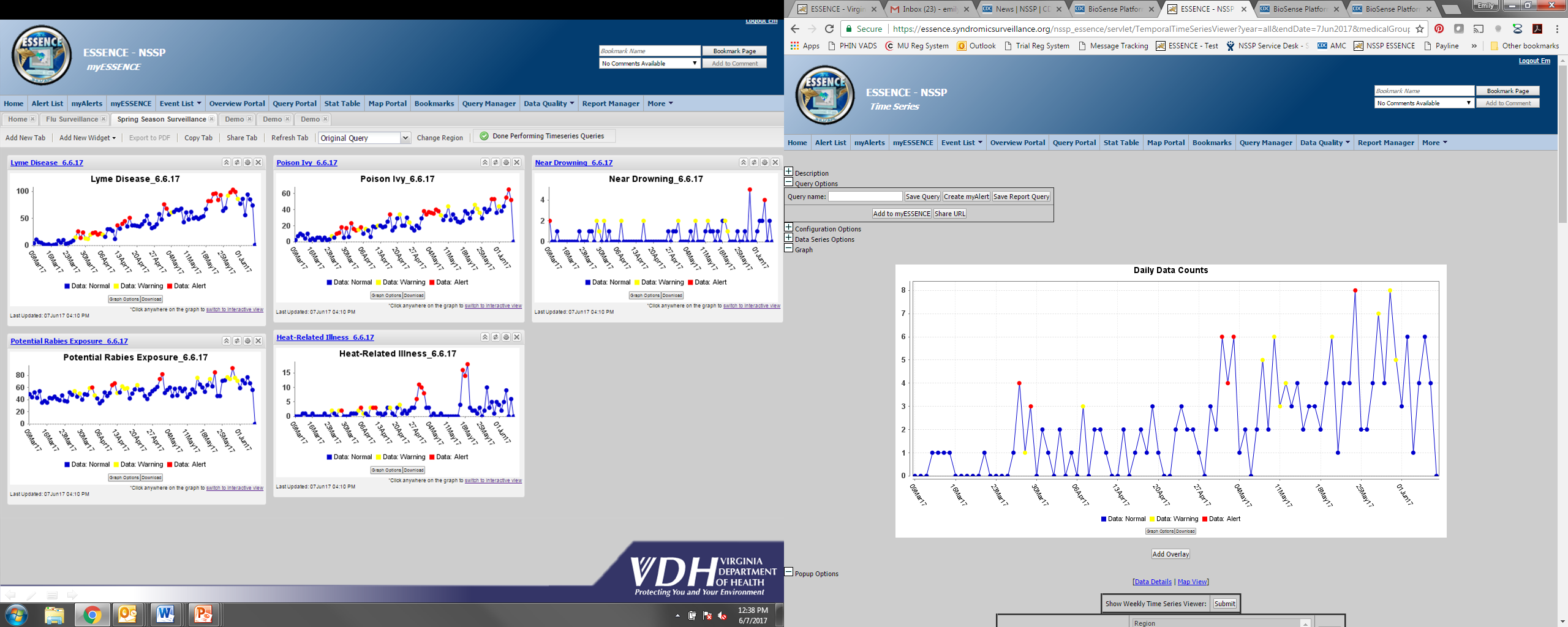 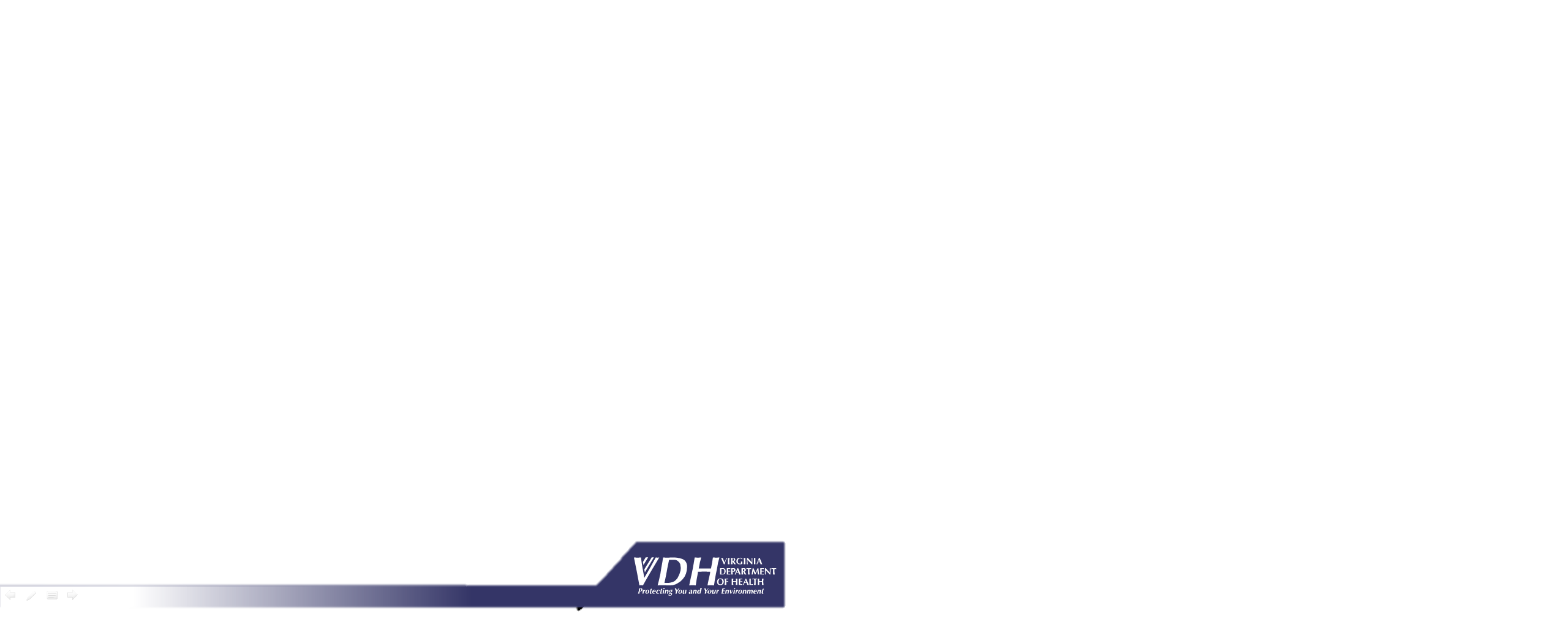 44
[Speaker Notes: This graph displays the number of visits that sought care for exposure to ticks, tick bites, or possible Lyme disease per day between March 9th and June 7th.]
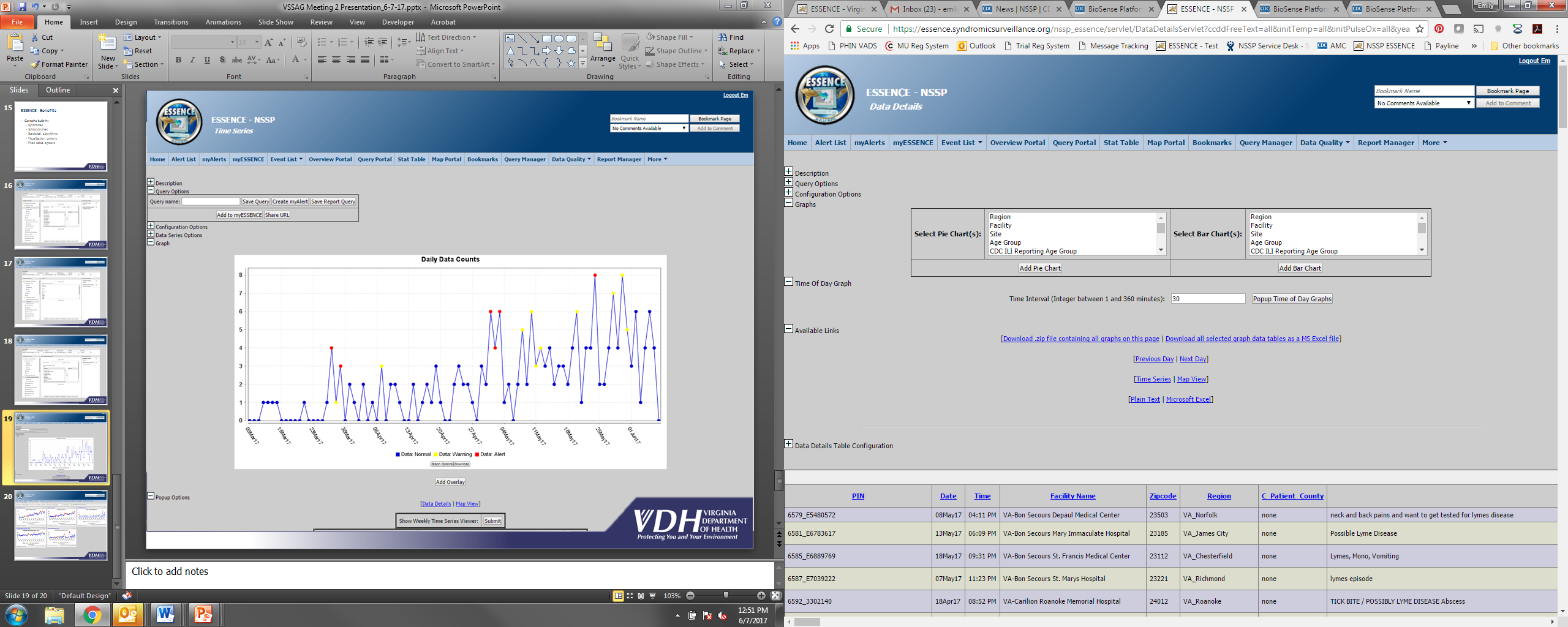 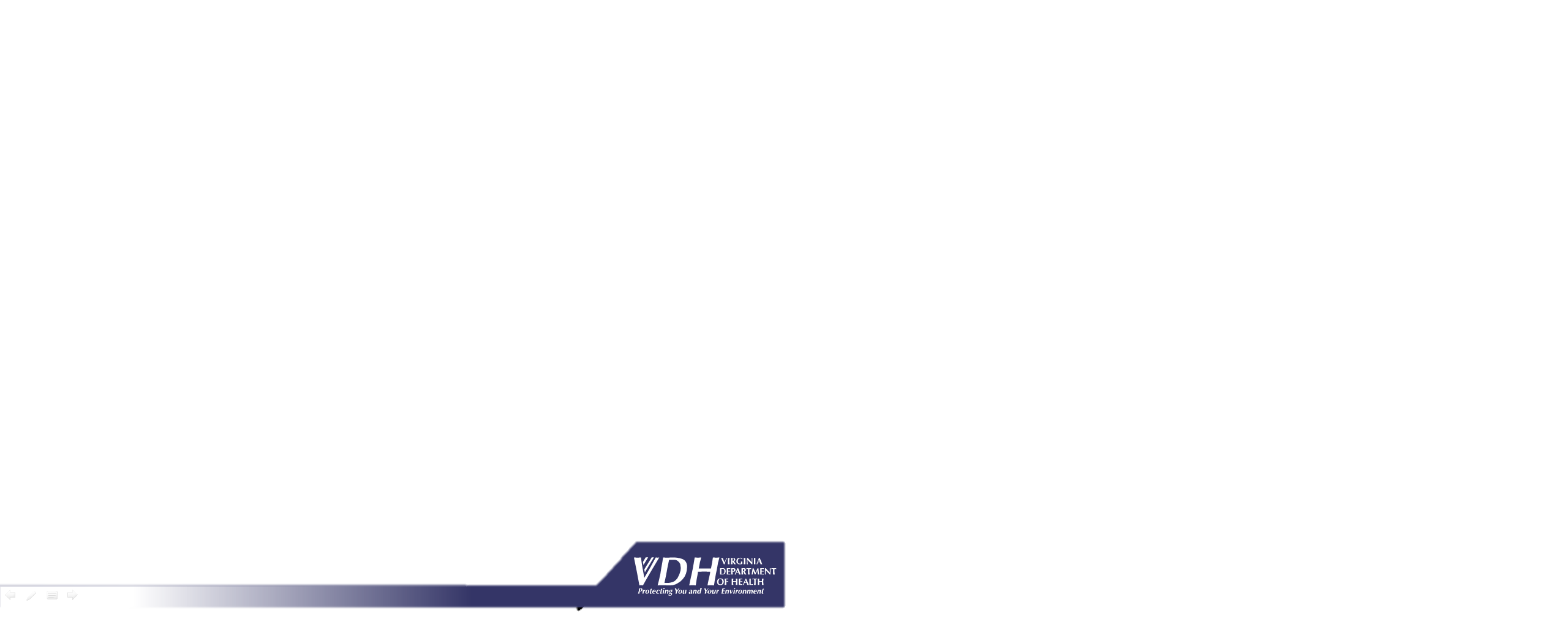 45
[Speaker Notes: The data details]
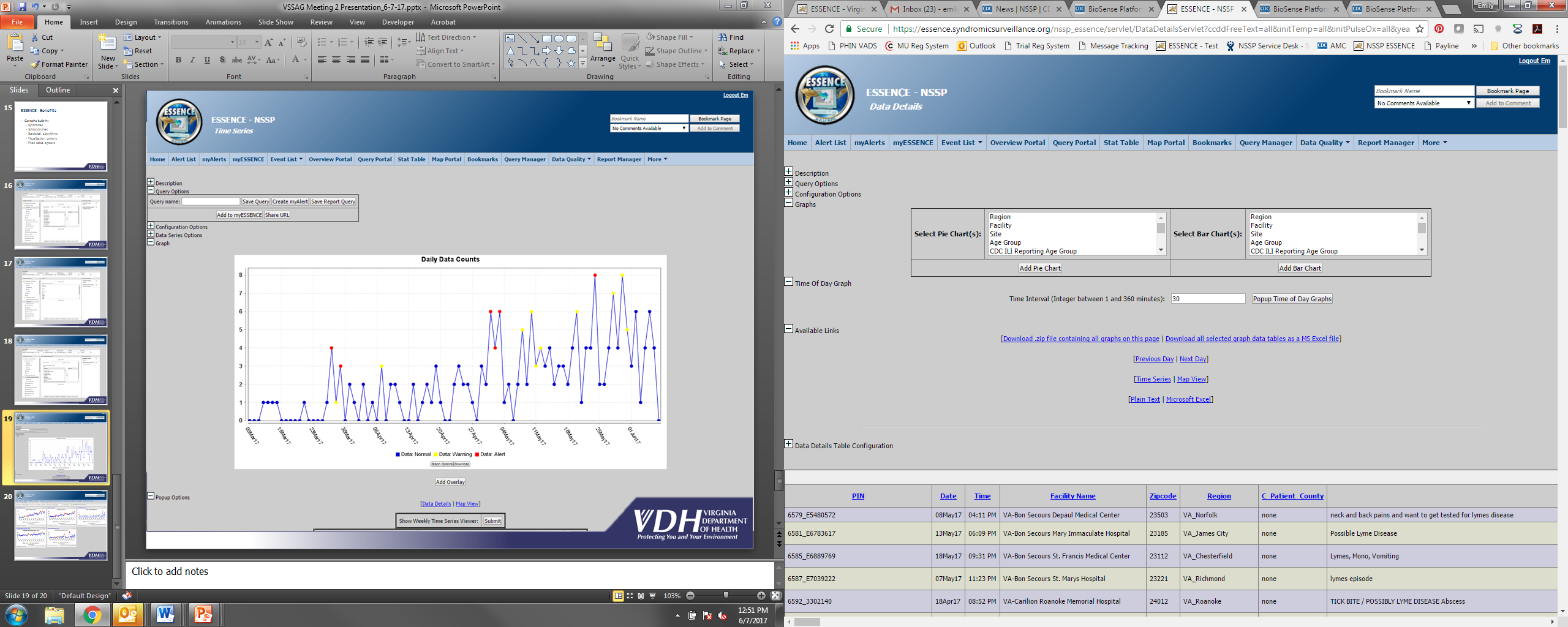 Data details view includes all fields mentioned in earlier discussion of syndromic data elements with the addition of some fields calculated by NSSP
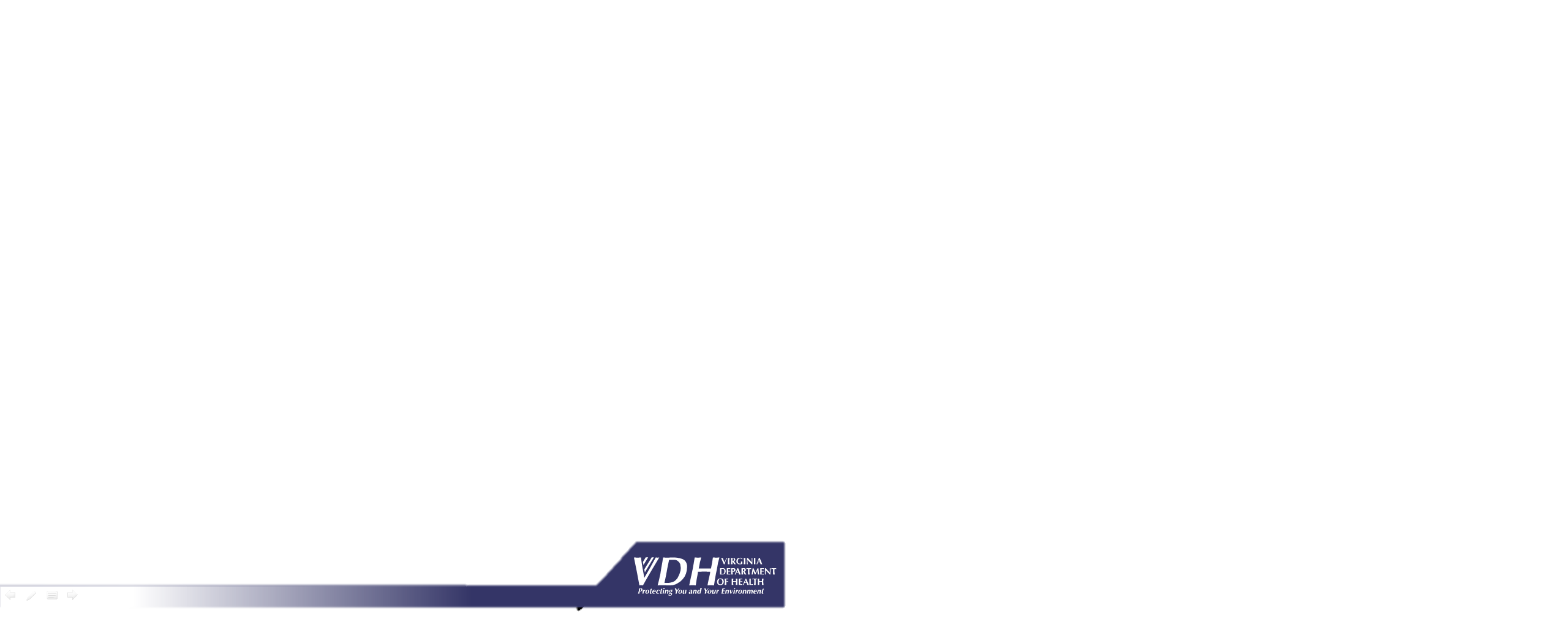 46
[Speaker Notes: The data details 

Covered fields include patient identifier and facility name]
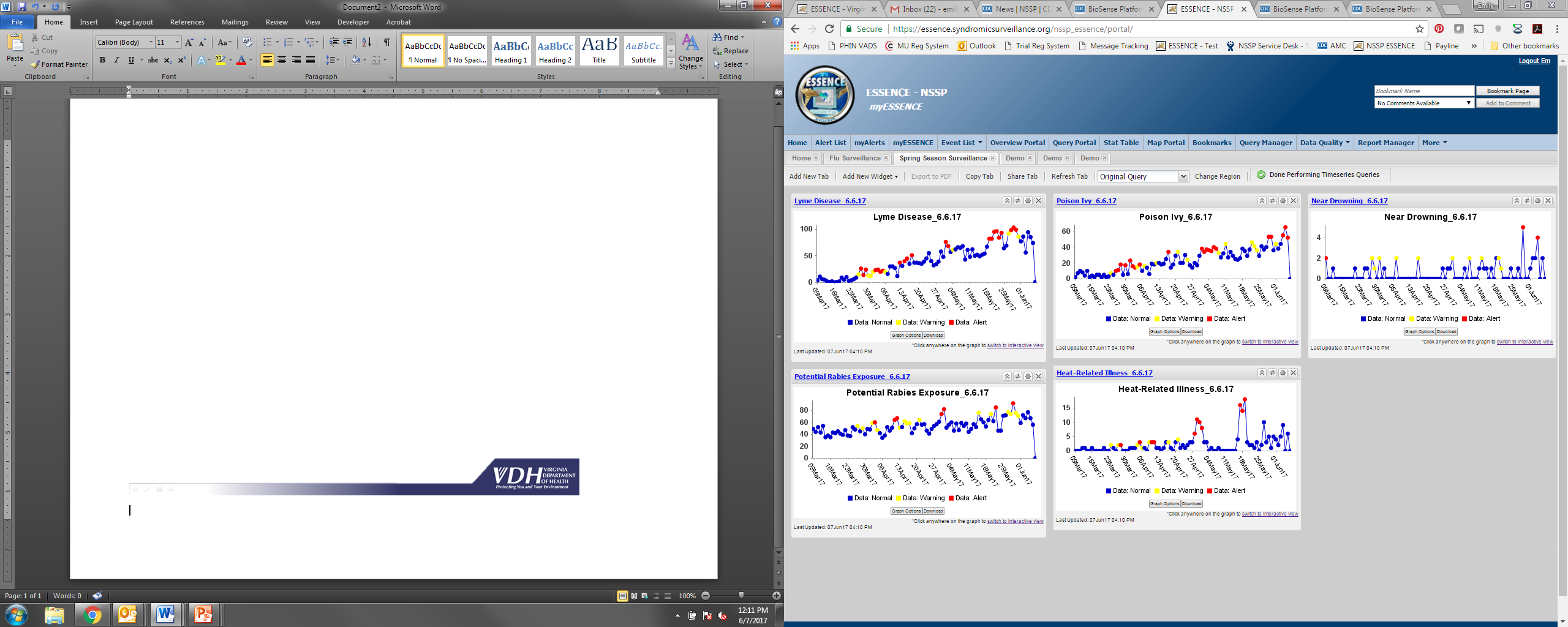 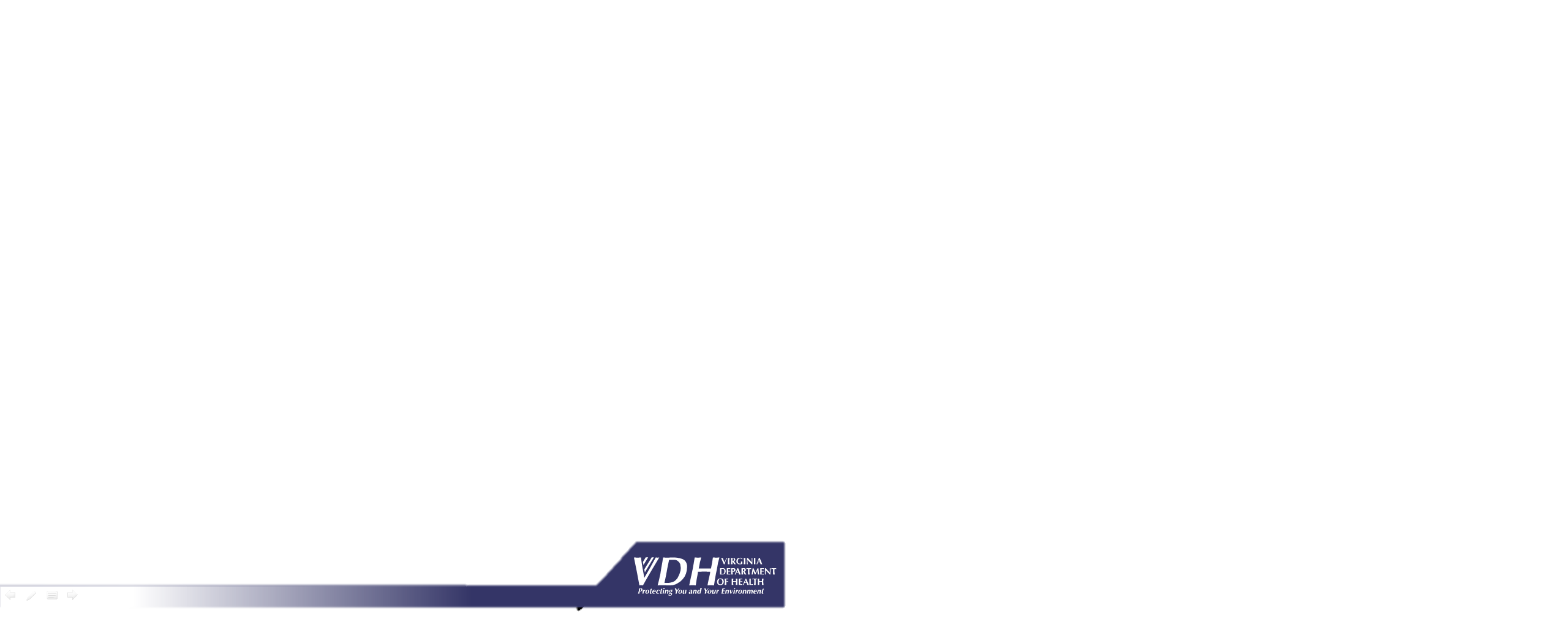 47
ESSENCE Resources
NSSP ESSENCE Quick Start Guide
NSSP ESSENCE Training Slides
International Society for Disease Surveillance (ISDS) ESSENCE Training Videos
Virginia ESSENCE Training Videos
Available to Virginia State Employees through TRAIN


Plan to provide live, online training seminar during future VSSAG meeting
48
Looking Forward
Discussion after lunch on protocol for access to NSSP
Those not able to attend in person will be included in subsequent discussion via email/survey 
VDH will provide a draft of access roles and confidentiality guidelines in August
VDH seeking VSSAG members’ feedback on draft

Next VSSAG meeting to be held in September
VDH will present user access protocol for approval 
Can begin offering access once protocol established
49
Questions?
Any further questions can be addressed to Em Stephens at emily.stephens@vdh.virginia.gov or 804-864-7254
50